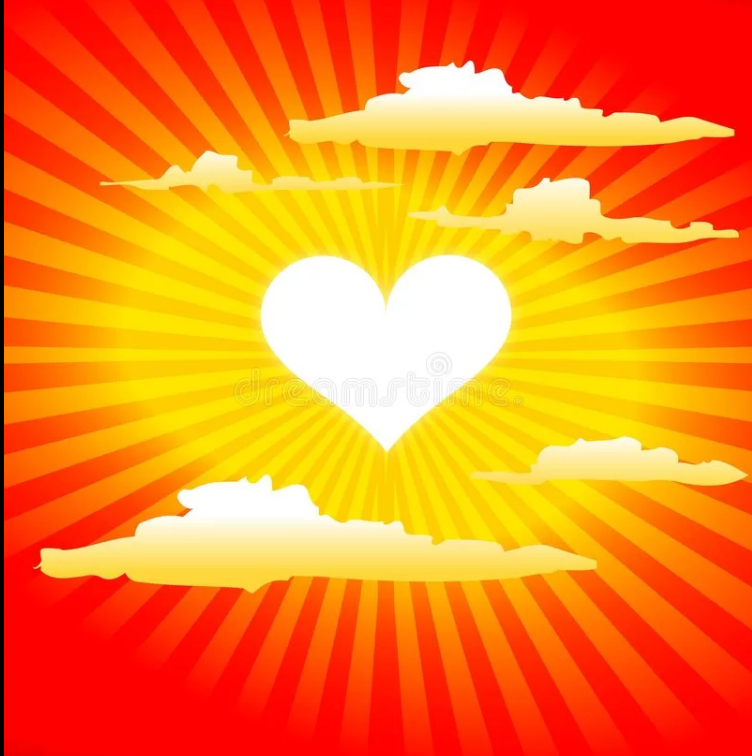 Доброта и милосердие в нашей жизни.
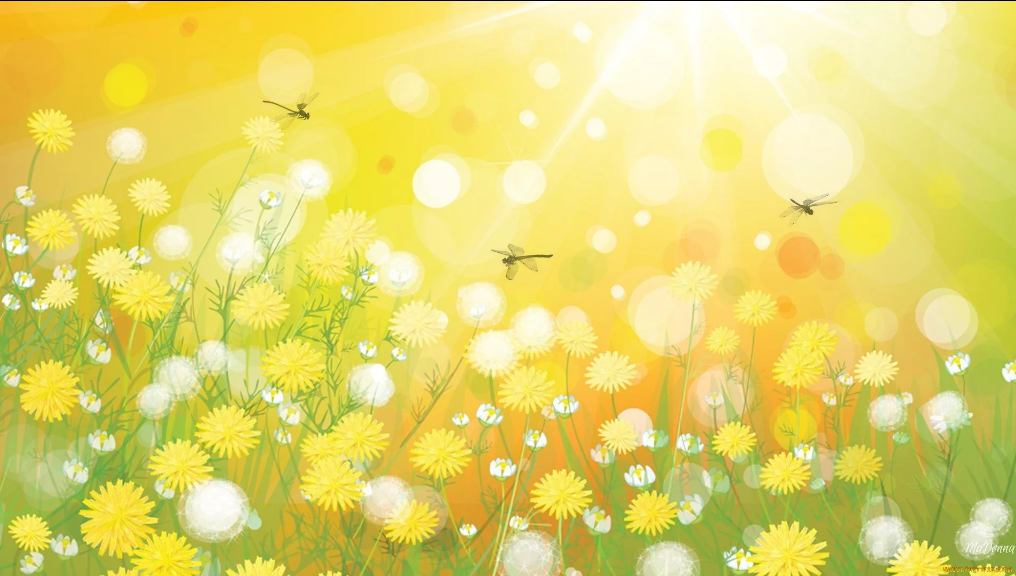 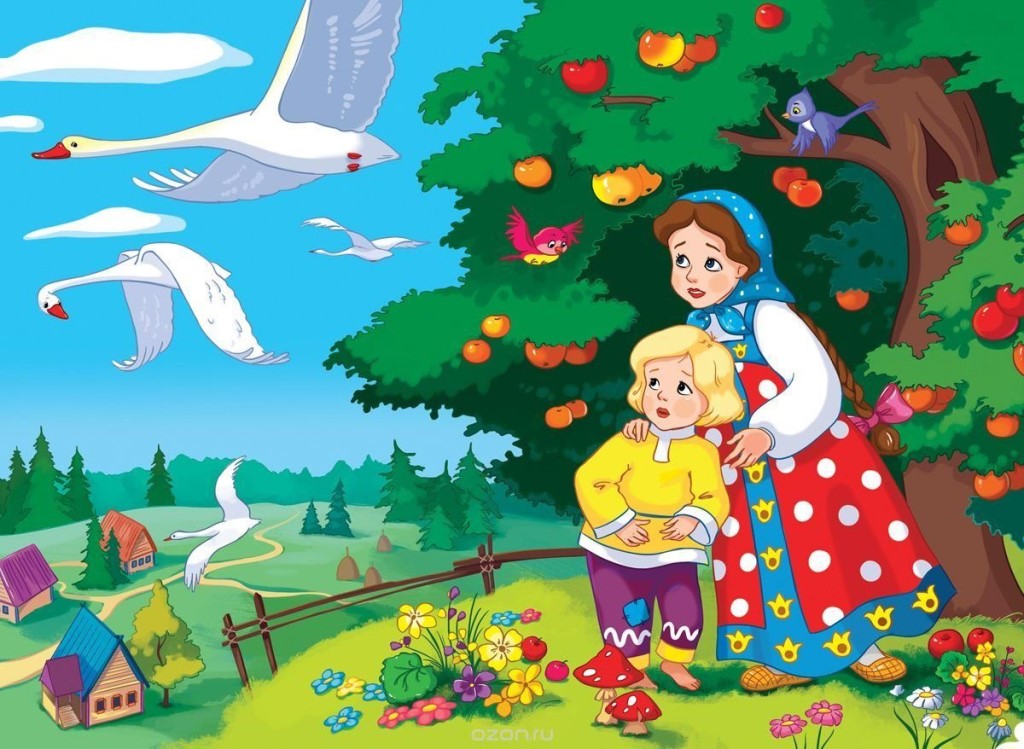 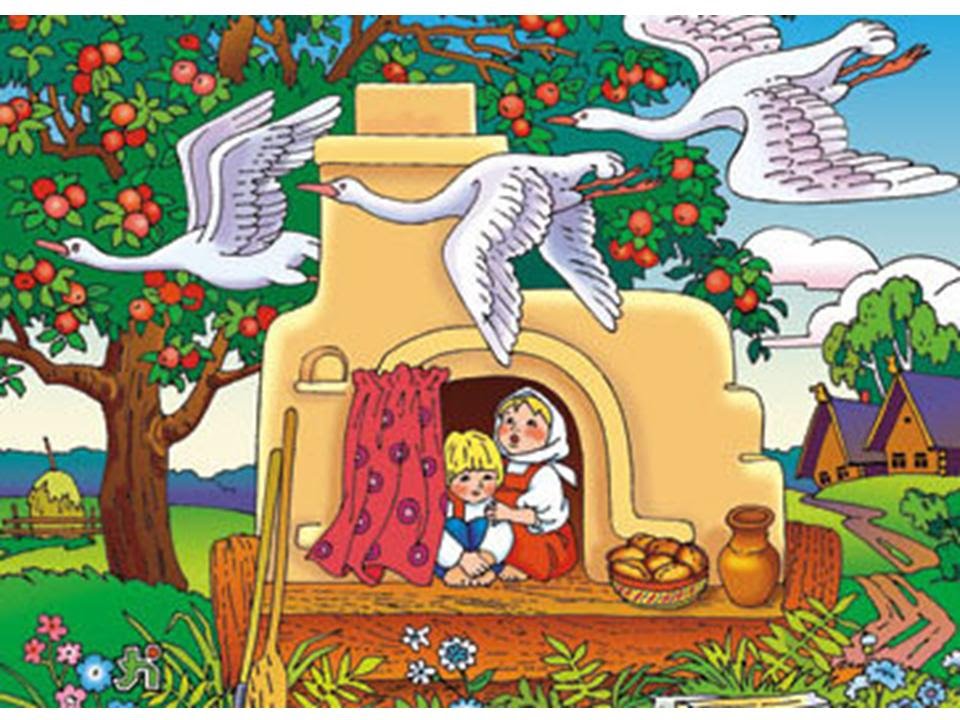 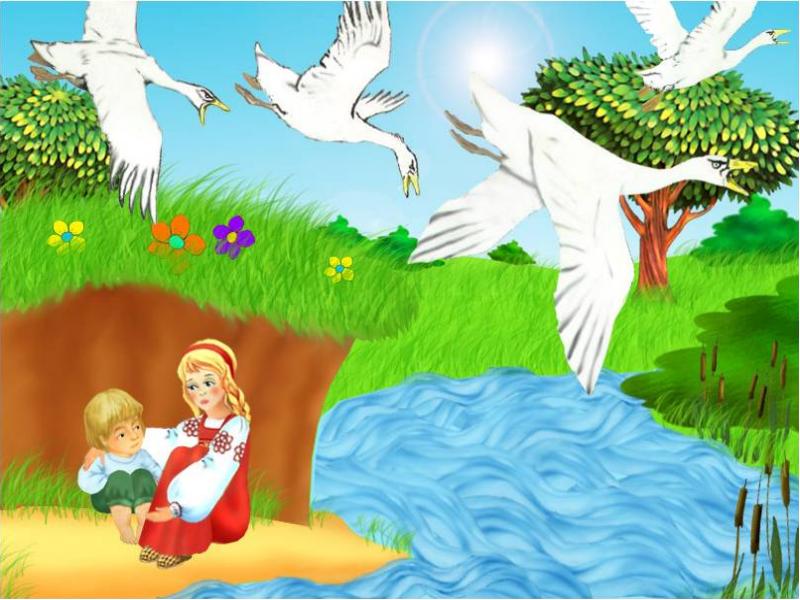 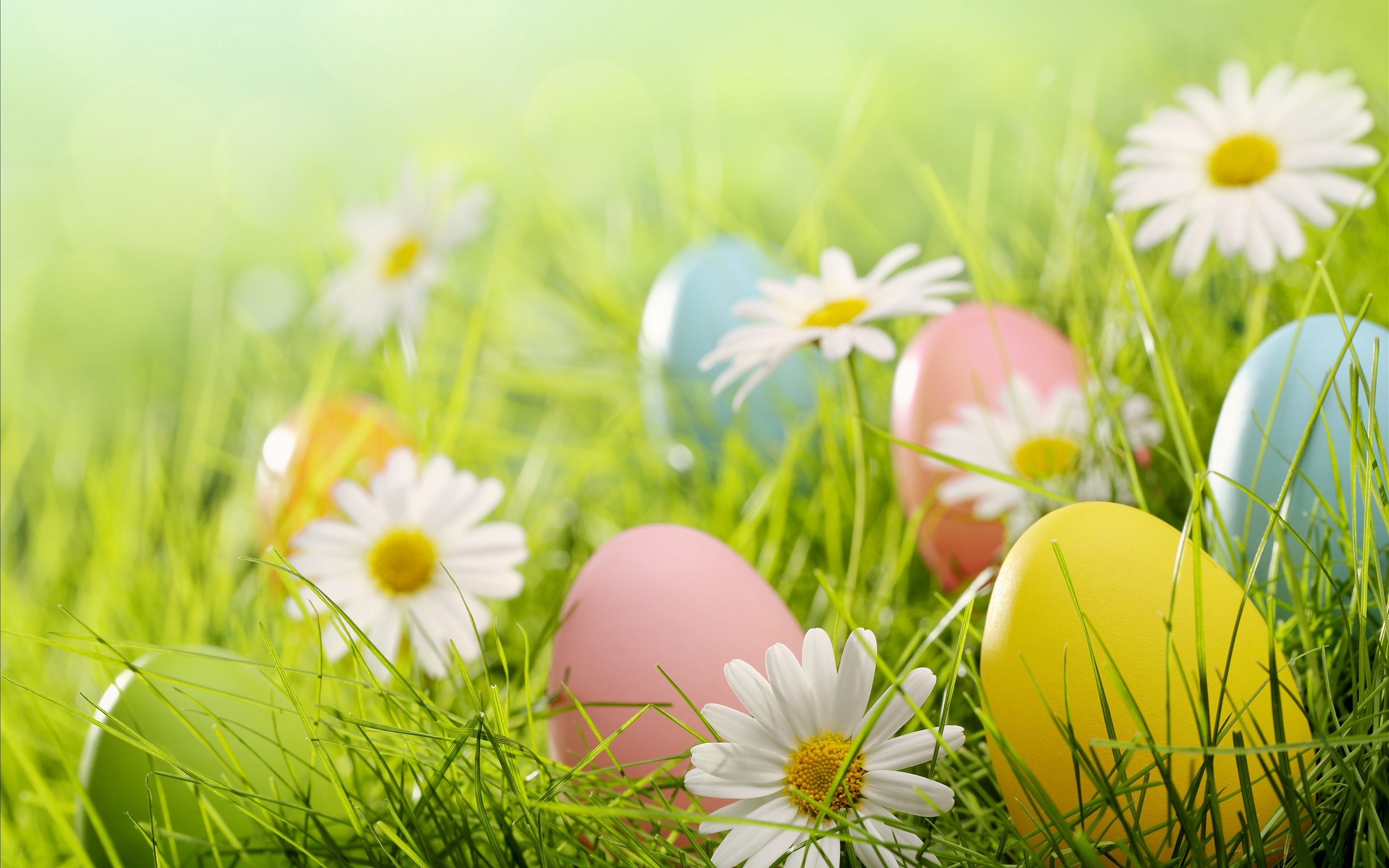 «Всё хорошее в природе – от солнца, а всё лучшее в жизни – от человека».
М. Пришвина
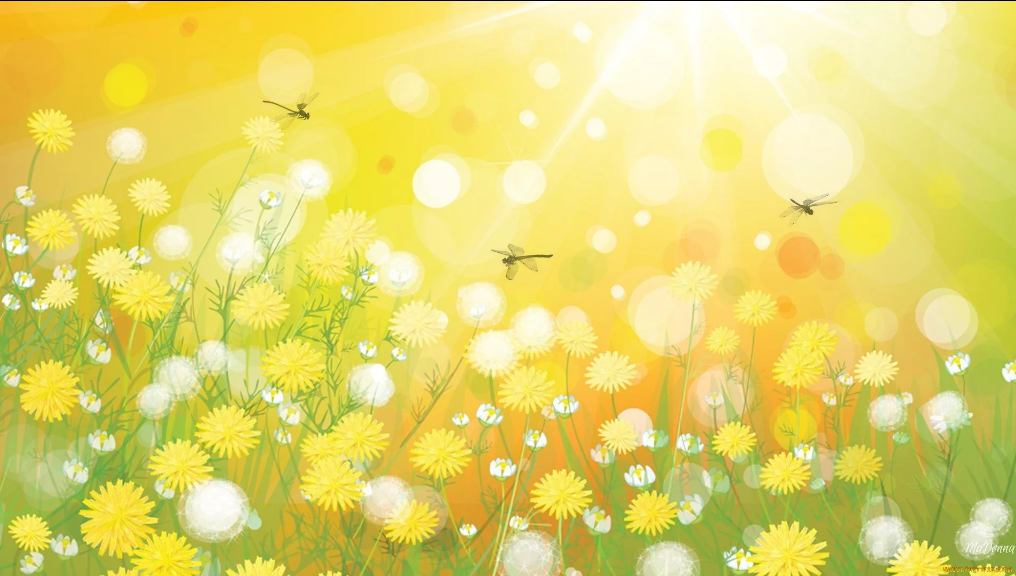 1. Доброе слово лечит, а злое калечит.
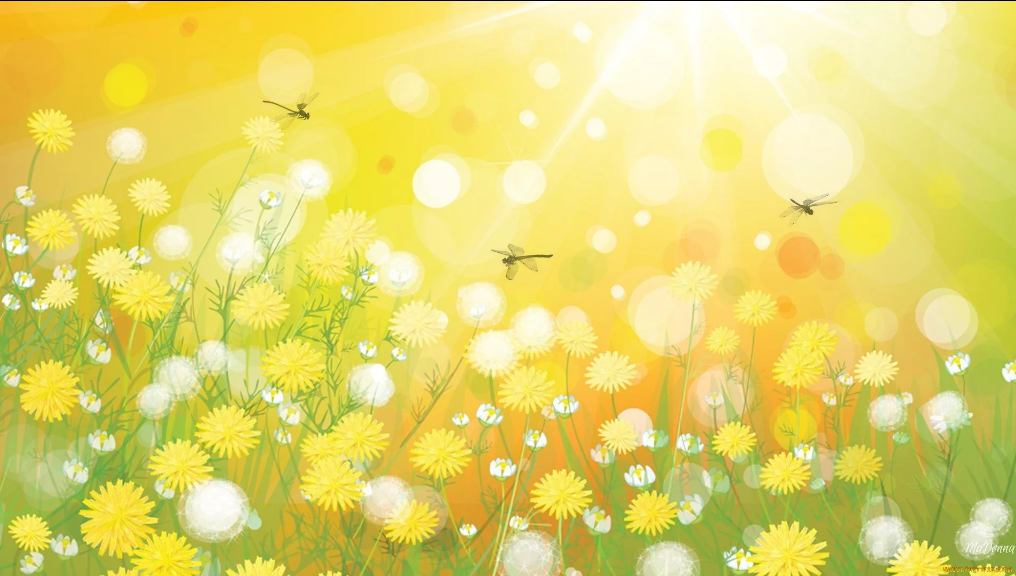 1. Доброе слово лечит, а злое калечит.2. Доброе слово и кошке приятно.
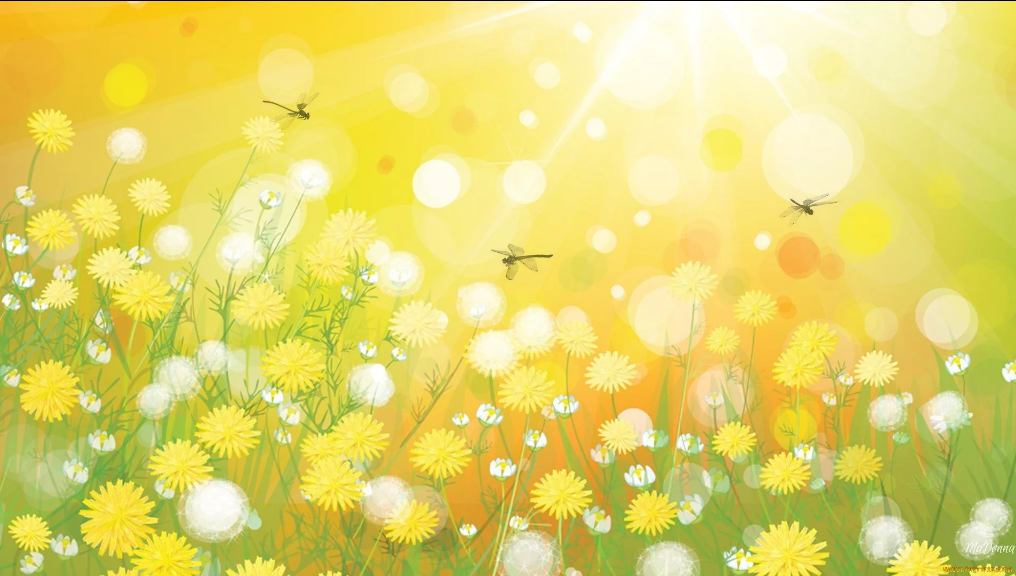 1. Доброе слово лечит, а злое калечит.2. Доброе слово и кошке приятно.3. Злой не верит, что есть добрый.
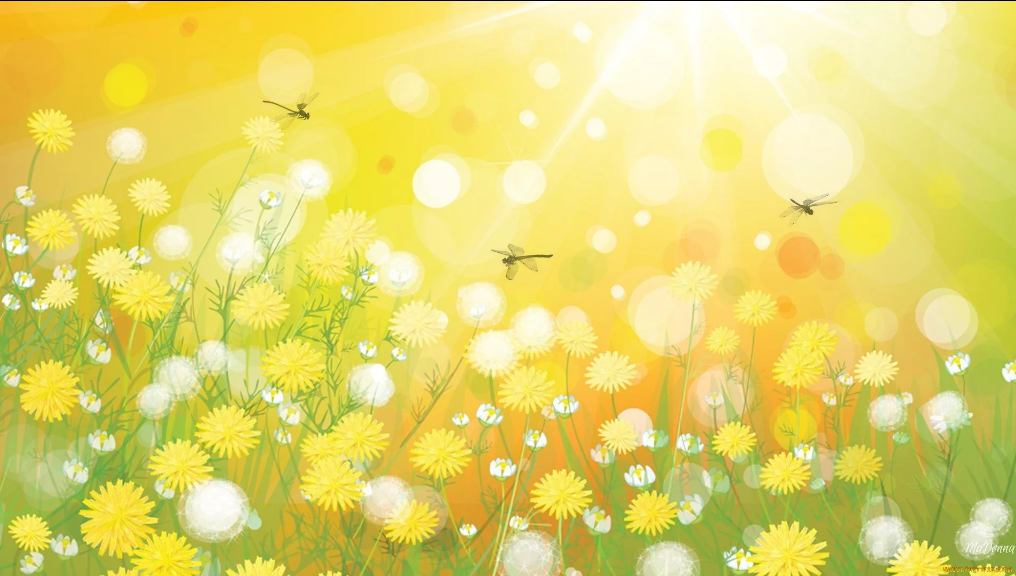 1. Доброе слово лечит, а злое калечит.2. Доброе слово и кошке приятно.3. Злой не верит, что есть добрый.4. Не одежда красит человека, а его добрые    дела.
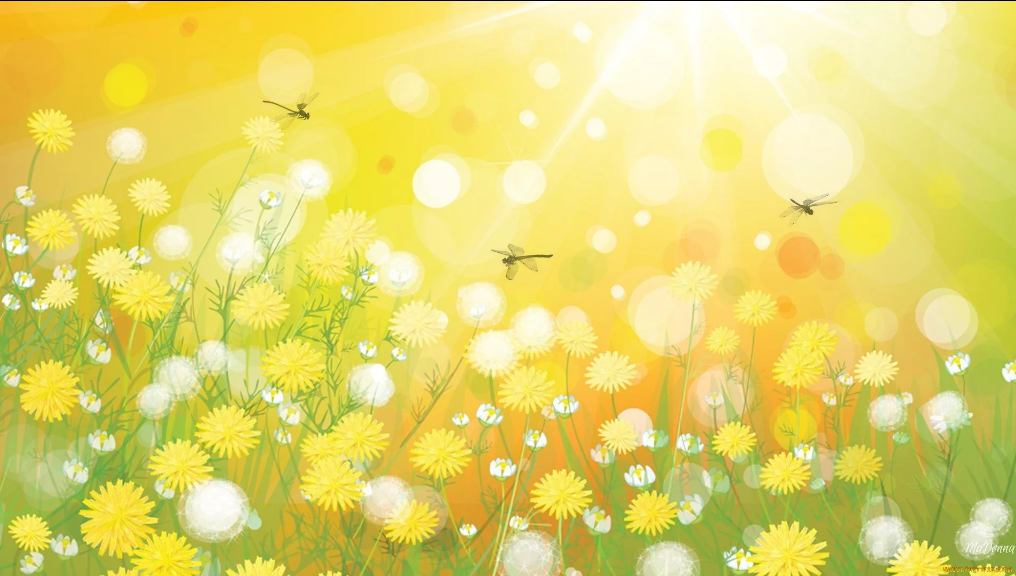 1. Доброе слово лечит, а злое калечит.2. Доброе слово и кошке приятно.3. Злой не верит, что есть добрый.4. Не одежда красит человека, а его добрые    дела.5.Не ищи красоты, а ищи доброты.
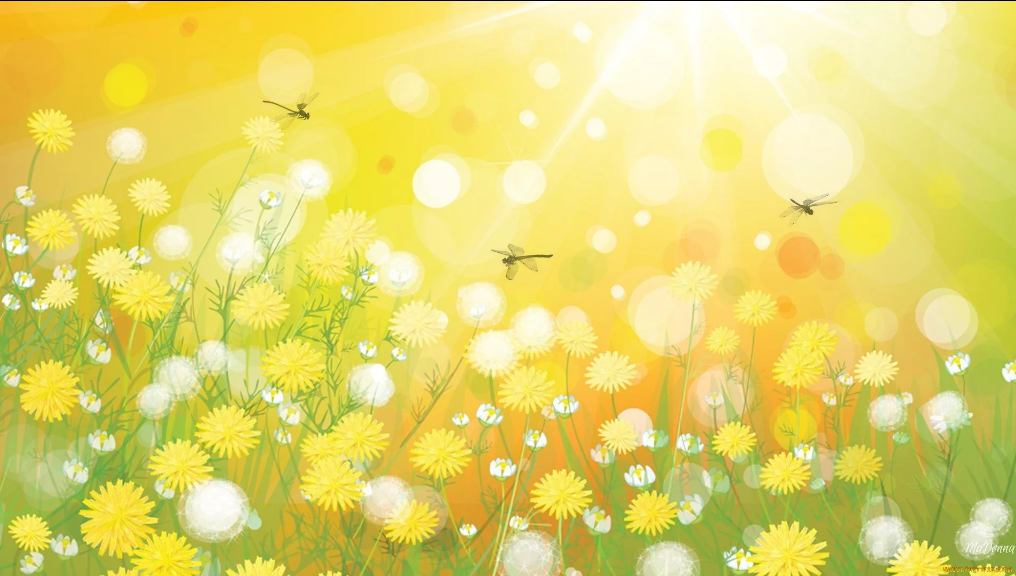 1. Доброе слово лечит, а злое калечит.2. Доброе слово и кошке приятно.3. Злой не верит, что есть добрый.4. Не одежда красит человека, а его добрые    дела.5.Не ищи красоты, а ищи доброты.6. На свете не без добрых людей.
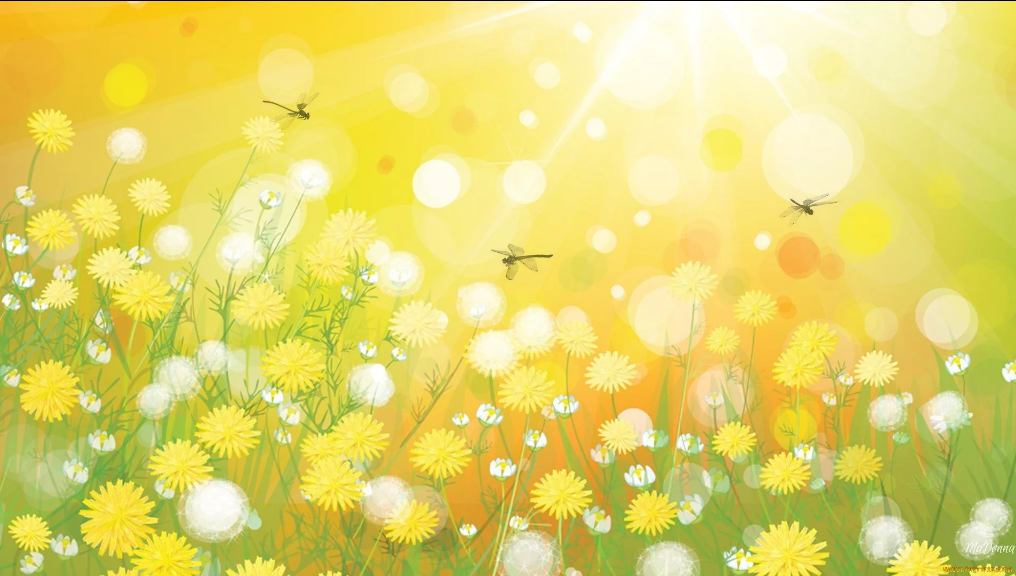 1. Доброе слово лечит, а злое калечит.2. Доброе слово и кошке приятно.3. Злой не верит, что есть добрый.4. Не одежда красит человека, а его добрые    дела.5. Не ищи красоты, а ищи доброты.6. На свете не без добрых людей.7. Про доброе дело говори смело.
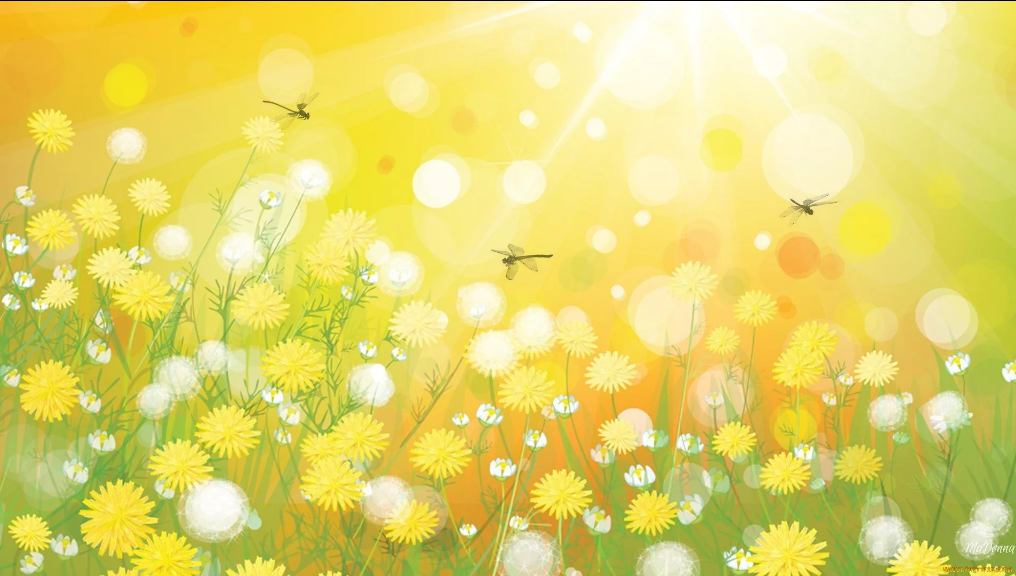 1. Доброе слово лечит, а злое калечит.2. Доброе слово и кошке приятно.3. Злой не верит, что есть добрый.4. Не одежда красит человека, а его добрые    дела.5.Не ищи красоты, а ищи доброты.6. На свете не без добрых людей.7. Про доброе дело говори смело.8. Доброму гостю хозяин рад.
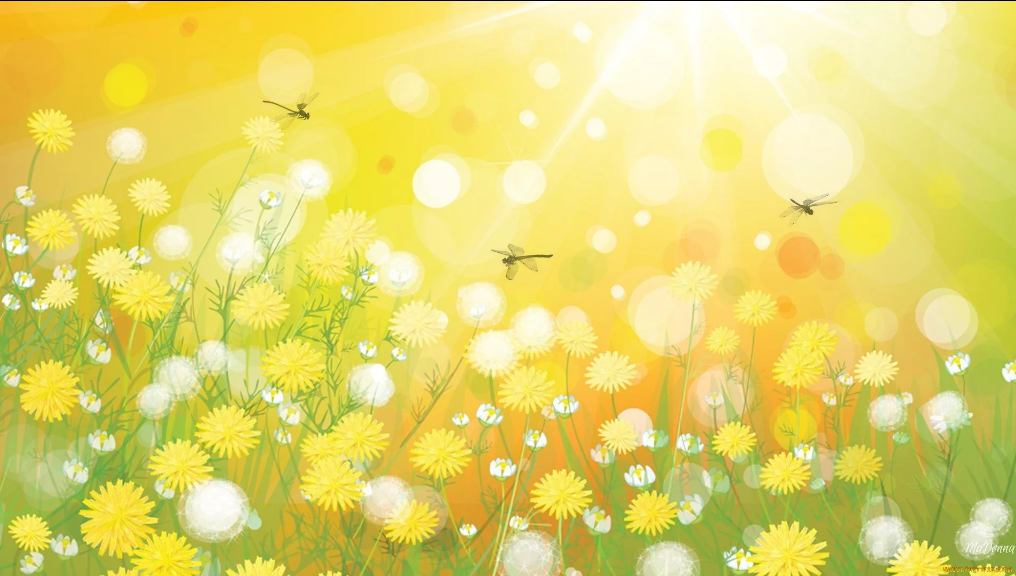 1. Доброе слово лечит, а злое калечит.2. Доброе слово и кошке приятно.3. Злой не верит, что есть добрый.4. Не одежда красит человека, а его добрые    дела.5.Не ищи красоты, а ищи доброты.6. На свете не без добрых людей.7. Про доброе дело говори смело.8. Доброму гостю хозяин рад.9. Доброму человеку, что день, то и праздник.
Законы дружбы:
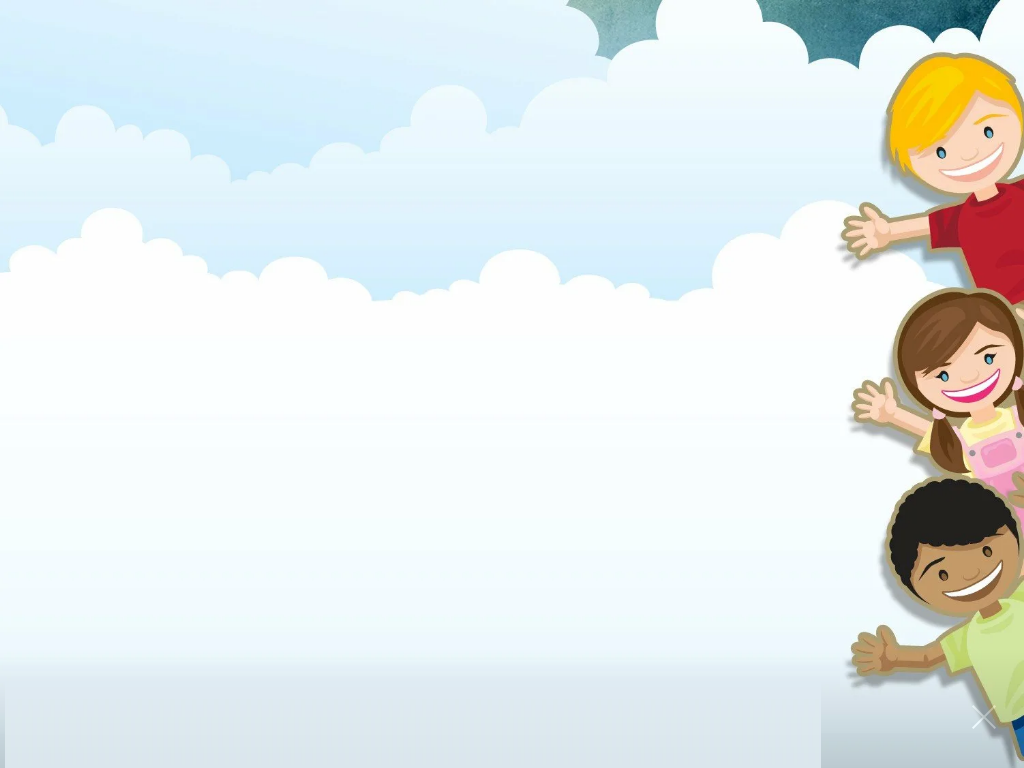 1. Не обзывай и не унижай своего друга.
2. Помогай другу в беде.
3. Умей с другом разделить радость.
4. Не смейся над недостатками друга.
5. Не завидовать.
6. Умей признать свои ошибки и помирись с другом.
7. Не предавай своего друга.
8. Не отвечать злом на зло, не мстить.
9. Защищать слабого.
10. Выбирай друзей по душевным качествам, 
       а не по одежде.